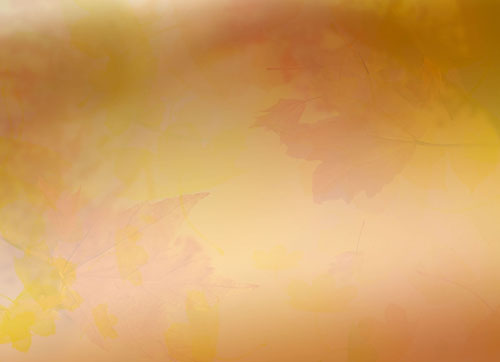 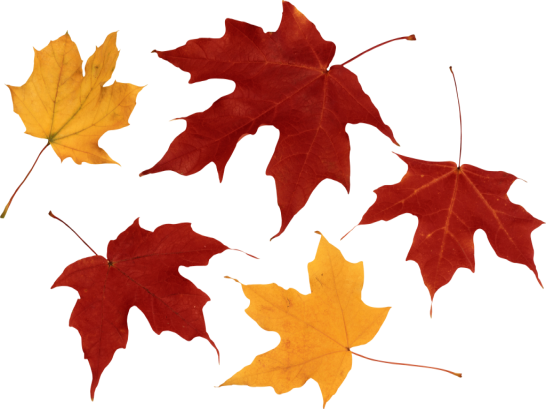 Гимнастика для глаз по теме «Осень»
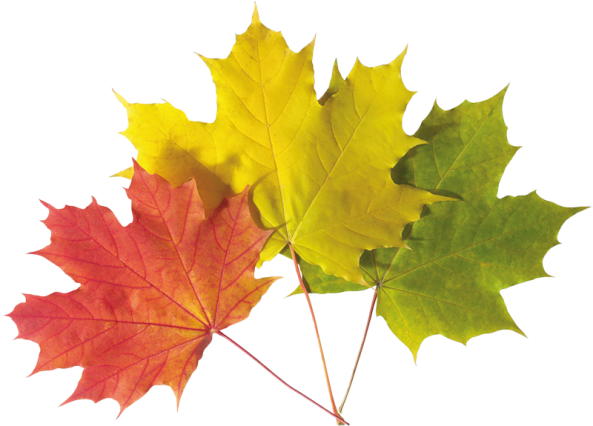 Подготовила инструктор по физическому развитию МКДОУ-детский сад № 8 Семёнова Т.А. 
 2023 год.
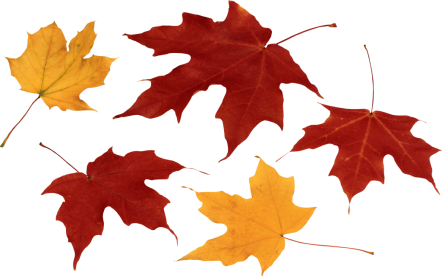 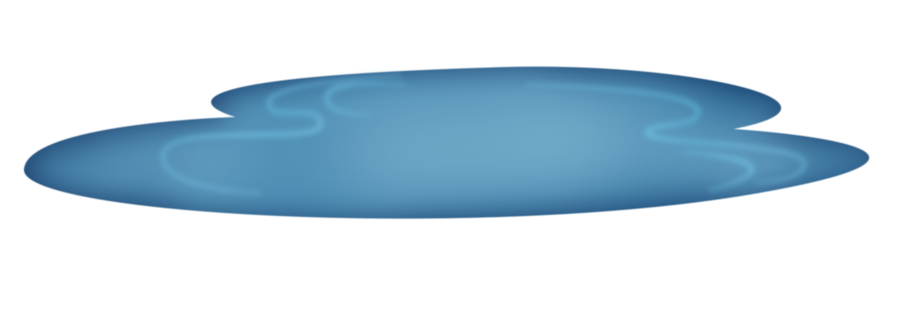